פעילות ספורדית במגרב להכרת השפה העברית ותרבותה
אלמאליח אברהם (עם וספר) כותב על לימוד עברית ב-
"ברית עברית עולמית" באפריקה הצפונית 

צבי יהודה בשנים 1947-1946 2,000-1,500 אנשים
נטלו חלק בשיעורי ערב לעברית במרוקו
מרוקו
אלקבצ יחיאל-ויקטור, רחוב קפיטן הרוה סמטת דליא 53, קזאבלנקא. (י"א טבת, תש"ד); אצ"מ A230/140/a. 

אלחיאני יחיא, רחוב טנקר סמטת בוהייב 34, קזבלנקה. (י"ד טבת, תש"ד); אצ"מ A230/140a. 

אלמוזנינו אלברט, סמטת אלצידרה 21, קזבלנקה (ט' טבת, תש"ד); אצ"מ .A230/140/a

אליהו אוחיון מרחוב האנגלים סמטת בנסאלם 4, קזבלנקה (כ"ט אדר, תש"ד); אצ"מA230/140a . 

שמעון ממן, רחוב סאפי 166  אצ"מA230/140a
יוסף ועאקנין, רחוב קפיטן הירו, קזבלנקה (12.7.44; 5.11.44(. אצ"מ S5/794. 

שמואל אלמאליח, (10.4.45) אצ"מ A230/140b. 

אלמלח סאלומון, רחוב סאפי 55, קזבלנקה. (כ"ו אב, התש"ד). אצ"מ A230/140a.
ביטון שלמה. מאמצים עבריים בקזבלנקה.  עם וספר

ח. בן מלכא. התפתחות העברית בטנג'יר. עם וספר
פנחס חסין תיבת דאר 171  (אצ"מ(A230/140a . 
אלמאליח אברהם מצב החינוך. (עם וספר).
חנניה דאהאן על מערכת החינוך בסאלי, (16.1.47). אי"ט 2-12/33/2.
י' סבאג, מכנאס, אל יצחק ורפל, המדור הדתי. (30.8.1946); אצ"מ S32/2,

יוסף סבאג, בח"ד מרוקו, מכנאס, אל המדור הדתי (21.4.48) אצ"מ S32/2. 

קלוד מראלי מפאס לסוכנות היהודית (12.10.47).

חובבי השפה, רח' ראשל 6, כאזאבלאנקא, אל ברית עברית עולמית, תל אביב. 
(כ"ח תמוז, התש"ד). אצ"מ A230/140a. 

ד"ר מ"א קורץ, המדור הדתי, אל אברהם ימין לכריץ, מרוקו (29.10.47). אצ"מ S32/2.
מואיז סבאג, רחוב אגאדיר 17, סאפי (4.5.1944). אצ"מ A230/140a

משה אדרי מטנג'יר לקיבוץ המאוחד בתל אביב (26.2.45). אי"ט 14-4/15. 

שלמה דאדון, קבוצת בן יהודה קזבלנקה, אל מזכירות הקיבוץ המאוחד. (כ"ג כסלו, תש"ו). אצ"מ .A230/140a
מאבקו של שמעון זאבאלי
שמעון זאבאלי, ת"ד 344 קזבלאנקא, אל ההסתדרות הציונית, ירושלים; אצ"מ S5/494. 

שמעון זאבאלי, ת"ד 344 קזבלאנקא, אל ברית עברית עולמית. (ד' אלול, תש"ד). (1.5.44; 10.6.44; 15.10.45; 7.3.45). ת"ד 111 מאזגאן; אצ"מA230/142a 

Daniel Levy, Assciation La Jeunesse Juive 'Charles Netter, Casblanca a Berith Haivrit Halomith, Tel Aviv (24.6.44) CZA A230/142a 

. Shmuel David Levy, Magen David, Casblanca, Berith Haivrit Halomith. Tel Aviv. (14.6.44). CZA A 230/141a

תשובות מחלקת הארגון של הסוכנות היהודית (5.4.45; 5.6.44); אצ"מ .S5/794
תוניס
מרוק וניסו
מרוקו
נחום ירושלמי. הפעולה העברית בתוניס. עם וספר 
מזכירות תנועת הצופים בתוניס אל מחלקת הנוער של הסוכנות היהודית (22.12.47). אצ"מ S32/280
יושבת ציון, בג'ה תוניס, אל ד"ר בן שלום (מנהל מחלקת הנוער של הסוכנות היהודית), ירושלים (מאי 1947). אצ"מ S32/280. 
מרדכי כהן, תורה ועבודה בתוניס (12.1.84). אי"ט 16-12/29/18. 
סאבאח אשר אל הקיבוץ המאוחד. (ג' כסלו, תש"ז); אי"ט 2-12/38/10.
דרור צעירי ציון אל מזכירות הקיבוץ המאוחד (15.10.47). אי"ט 2-12/31/4.
לוב / טריפולי
זוארץ. החינוך העברי בטריפולי עם וספר

לוזון. החינוך העברי בטריפולי. עם וספר

דפוס תשובה קובץ לימוד עברית שנה ראשונה תש"ד. אצ"מ DD1/7854
אלג'יר
יוסף גז כותב לבן שלום מהסוכנות היהודית (28.10.47). אצ"מ S32/280. 

ישראל מדיוני למשה קליגר מהקיבוץ המאוחד (1.8.45); (1.10.45). אי"ט 2-12/38/10.
תודה!
דניאל בר-אלי ביטון
עוצב על יד"י גלי עיצוב ומיתוג www.galigd.com
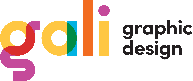